High School Course Orientation for Middle School Parents & Students
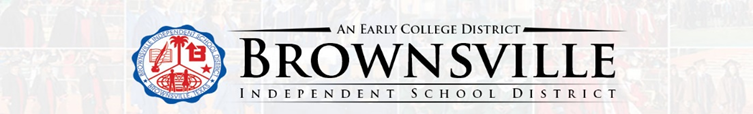 Updated 2/13/2022
High School Choice Slip
You School Counselor will guide you in the choice slip – course selection process each year.
Students must meet the respective guidelines and deadlines provided by each different program for eligibility and participation.
Students may be scheduled in electives to support academic achievement such as EOC preparation, Reading, Writing, College Readiness, etc. 
Please see your School Counselor if you have any questions. 
Thank you for your attention.
High School Course Requirements
HB5 Graduation Requirements for Brownsville ISD Students
Students must earn 26 credits to graduate under the Distinguished Level of Achievement diploma plan
English = 4 credits
Math =  4 credits to include Algebra II
Science =  4 credits
Social Studies = 3 or 4 credits to include .5 credit of Economics
Language other than English (LOTE) = 2 credits
Fine Arts = 1 credit
Communication Application or Professional Communication = .5 credit
Health = .5 credit 
Physical Education = 1 credit
Endorsement = 4 credits
Electives = 1 or 2 depending on social studies credits earned
High School Course Requirements
Endorsements:
A Student must earn one endorsement to graduate.
A student may complete more than one endorsement for graduation.
The endorsement may be from the areas of Multidisciplinary, Arts & Humanities, Public Services, Business & Industry or Science, Technology, Engineering & Math - STEM 
Performance Acknowledgements:
A student may earn a performance acknowledgement on their transcript in any of the following:
Complete 12 hours of college academic courses
Bilingualism and Biliteracy
Pass a college Advanced Placement or International Baccalaureate exam
Earn a designated score on the PSAT, ACT, SAT, PLAN
Earn a national or international recognized industry certification.
Additional High School Graduation Requirements
Aside from completing credit and testing requirements, all students must complete the additional requirements:
Speech requirement
Cardiopulmonary Resuscitation (CPR) training
Interaction with a Peace Officer training
Submission of a Free Application for Federal Student Aid application (FAFSA) or Texas Application for State Financial Aid (TASFA)
Middle School Courses for High School Credit and Grade Point Average
Students who enter high school in 2020-2021 and thereafter will adhere to the following grade point average and ranking policy as written in BISD Board adopted local policy (EIC Local):
Courses taken in middle school for high school credit will appear on the high school transcript 
Certain middle school courses taken in middle school for high school credit will be calculated into the into the students’ grade point average (GPA):
The middle school courses taken for high school credit and grade point average calculation are as follows:
English
Science
Social Studies
Math 
Dual enrollment
College Board Advanced Placement
Project Lead the Way
Examples of these courses include, but are not limited to: English I, Biology, Algebra I, Environmental Systems, Communication Application, Spanish AP, etc.
Middle School Course Requirements
Students will be required to take the respective End of Course exam (EOC)
Students enrolled in high school credit courses in middle school must complete and meet demonstrated proficiency (70% or higher) in each semester to receive full or partial high school credit
If the grade average of the two half units is 70 (69.5) or above, the student will receive credit for the full unit. If the average of the two half units is below 70 (69.5), the student will receive credit only for the half unit that he/she passed. If the half unit grade is below 70 (69.5), the unit must be repeated for credit when the average of the two half units is below 70 (69.5)
Additional information can be located in the Brownsville ISD High School Course Listing Guide regarding GPA and Rank
Honors Program
Honors courses are offered in grades 6-10 in areas that are tied to subsequent AP courses in grades 9-12
Requirements:
85 average or above in the prerequisite course or have passed the previous Honors class in the specific academic discipline
For the requested Honors course(s), the student must have achieved the Level Performance on the applicable STAAR areas tested, according to the recommended entrance criteria
Advanced Placement Program
Advanced Placement (AP) courses are offered in grades 9-12 at all ECHS’s
Students enrolled in AP courses can take the AP national exam in May for possible college credit.
Requirements:
85 average or above in the prerequisite course or have passed the previous Honors/AP class in the specific academic discipline
For the requested AP course(s), the student must have achieved the Level Performance on the applicable STAAR areas tested, according to the recommended entrance criteria
ECHS/P-TECH/Dual Enrollment
CTE Career Clusters
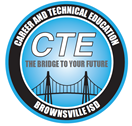 STAMP & SPACE Academies
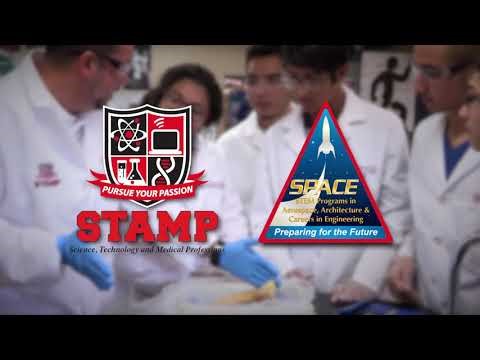 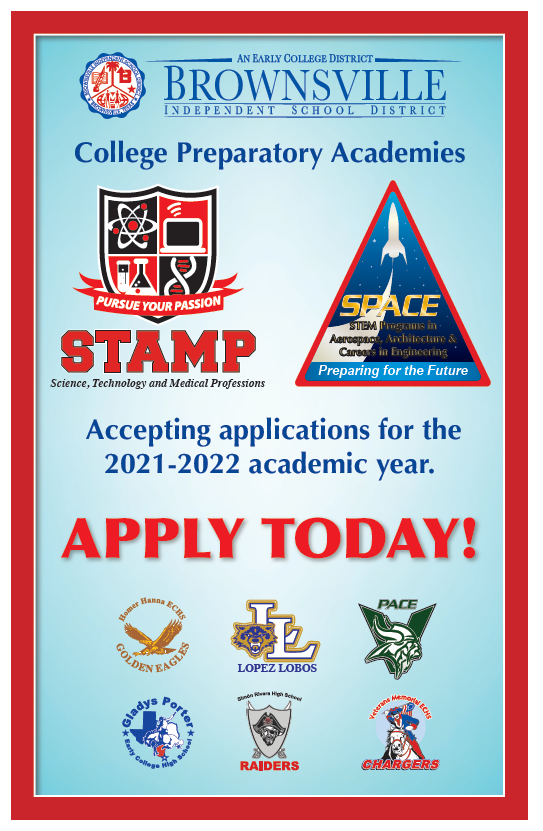 bisd.us/stampspace
General Information
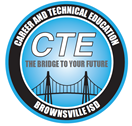 Students are enrolled in a CTE class as part of their student schedule during the school day. CTE courses count as elective credits and endorsement course requirements.

Most classes are 1 period, however, for some lab courses such as welding, health science, etc. classes will be 2 periods long during 11th & 12th grade.

Students have the opportunity to earn industry certifications.
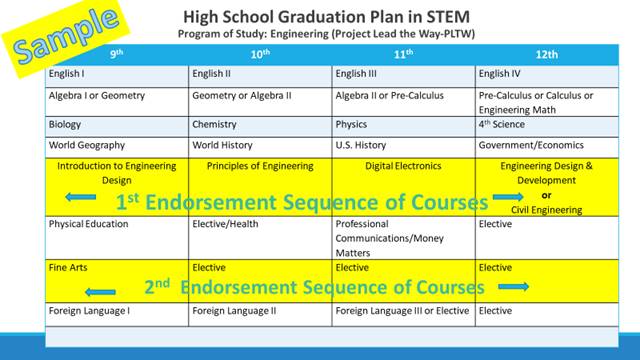 Fine Arts
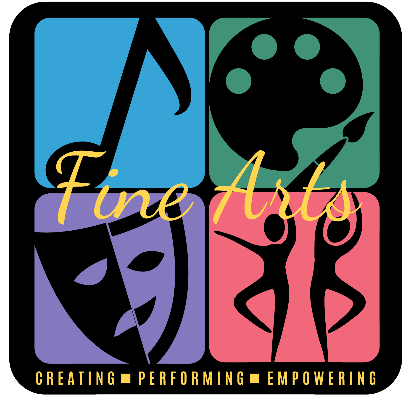 Students are encouraged to participate in fine arts activities as an outlet for expression and creativity, striving for excellence through teamwork and collaboration.
Fine arts directors and students have brought a legacy of accolades to BISD.
Many of our fine arts groups are some of the largest organizations on the campus.
You can be enrolled in Fine Arts and participate in other activities.
BAND
CHOIR
DANCE
Fine Arts
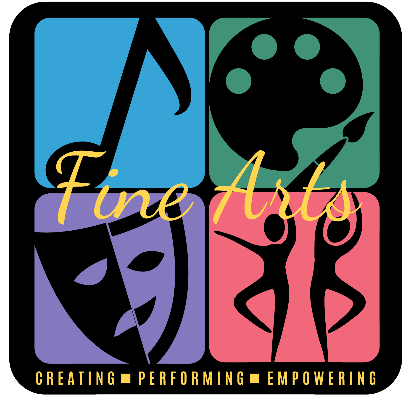 MARCHING BAND: Perform and travel with the band to football games, parades, and contests around the state. Earn P.E. credit by enrolling in marching band.
CONCERT BAND:  Perform at UIL on stage and travel and compete in contests such as Honor Band 
COLOR GUARD: Participate in the band and Indoor Guard programs and travel and compete are the area.  Earn P.E. credit by enrolling in Color Guard.
Participate in individual competitions such as Region, Area, and the All-State Band.
Perform several genres of literature in a variety of ensembles such as marching band, jazz band, and concert band.
Learn to read printed music with proper singing technique
Explore 2-4 part singing
Analyze and perform many different styles, including classical and pop music
Sing alone and in groups
Perform at concerts and festivals, as well as in solo, small ensemble, and full choir
Participate in individual competitions such as All-District, All-Region, All-State, and UIL Solo & Ensemble
Perform at UIL Concert and Sight Reading Evaluation
Earn P.E. credit by enrolling in show choir (by audition)
Learn basic dance technique and work to develop artistic understanding of a variety of dance genres including ballet, jazz, modern, hip-hop, lyrical, contemporary, and tap
Improve body alignment, strength, flexibility, coordination, stamina, balance, agility, body awareness, comfort, expression, and musicality
Perform in recitals in solo, small ensemble, and large groups
Participate in district contests and events
 Earn P.E. credit by enrolling
PERFORMANCE DANCE: Dance team auditions are held at the end of each school year in preparation for the following year. Director approval required.
ART
THEATRE
PIANO
Fine Arts
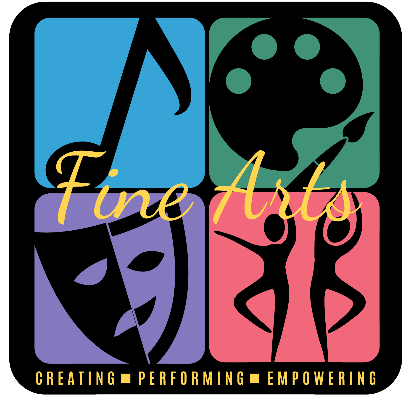 Learn about the elements and principles of design
Explore and experience creative expression, critical evaluation, and a greater appreciation for the visual arts
Develop drawing, painting, sculpture, and mixed media skills
Participate in district and regional art contests
Present artwork in local art exhibits
THEATRE ARTS I-IV: Explore historical and cultural studies in theatre through opportunities in drama production; acquire skills in acting technique, movement and body control, proper vocalization methods, and character development
THEATRE ARTS PRODUCTION I-IV: Demonstrate proficiency in monologue delivery for audition purposes; develop a working resume; study works of major playwrights; perform in school productions and UIL One-Act Play; earn P.E. credit through enrollment (audition required)
TECHNICAL THEATRE I-IV: Focus on scenic fundamentals including set construction, sound and light design, stage management and prop-building; explore career opportunities
Learn to read printed music with proper technique
Develop and demonstrate and understanding of notes, rhythms, scales, and basic chords.
Perform in recitals
Compete in UIL Solo and Ensemble
ESTUDIANTINA
GUITAR
MARIACHI
Fine Arts
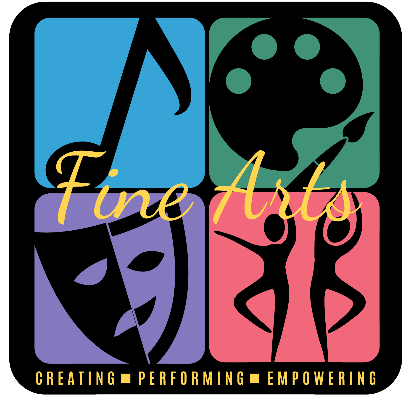 Perform at concerts and festivals such as the Fiesta Folklorica
Learn and perform traditional folk music of Mexico, Spain, and Latin America
Sing and play an instrument: guitar, mandolin, double bass
Learn proper playing technique
Develop solo and group singing
Attend solo and group competitions
Learn basic acoustic guitar technique, music notation, chords, and tablature
Develop proper performance technique
Analyze and perform classical literature
Attend solo and group competitions
Perform at concerts and festivals
No prior experience necessary to join!
Increase knowledge and skills of the standard mariachi
Learn and perform traditional folk music of Mexico
Sing and play an instrument: guitar, vihuela, guitarron, violin, and trumpet
Develop solo and group singing
Attend solo and group competitions
Perform at concerts and festivals
High school Choice Slip- for 8th graders
High school Athletics program:
The BISD and  UIL mandates that each student have a sports physical and a complete participation packet including medical history, in place before the 1st practice of a sport each year and before being placed in an athletic class period.
 Any student wishing to participate in athletics should contact their high school feeder school athletic coordinator for information regarding summer weights, conditioning schedule and freshman camps.
2022-2023 High School Sport Listing
Football					Baseball
Volleyball				Softball 
Cross Country 		Track & Field
Tennis					Powerlifting
Basketball				Swimming
Soccer					Golf
Junior Reserve Officer Training CorpsJROTC
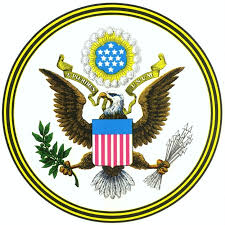 JROTC is a military-regulated program designed to offer high school students leadership experiences and motivate them to become better American citizens.
Students may earn up to 4 elective credits toward an Endorsement in Public Services.
Students have the opportunity to compete in leadership and JROTC individual and team skills. 
Students must dress in the issued military uniform at least once week on a schedule provided by the JROTC instructor. 
Each of the 6 EHCS high schools is affiliated with a branch of the US Military.
Thank You for Your AttentionYou are on Your Way!